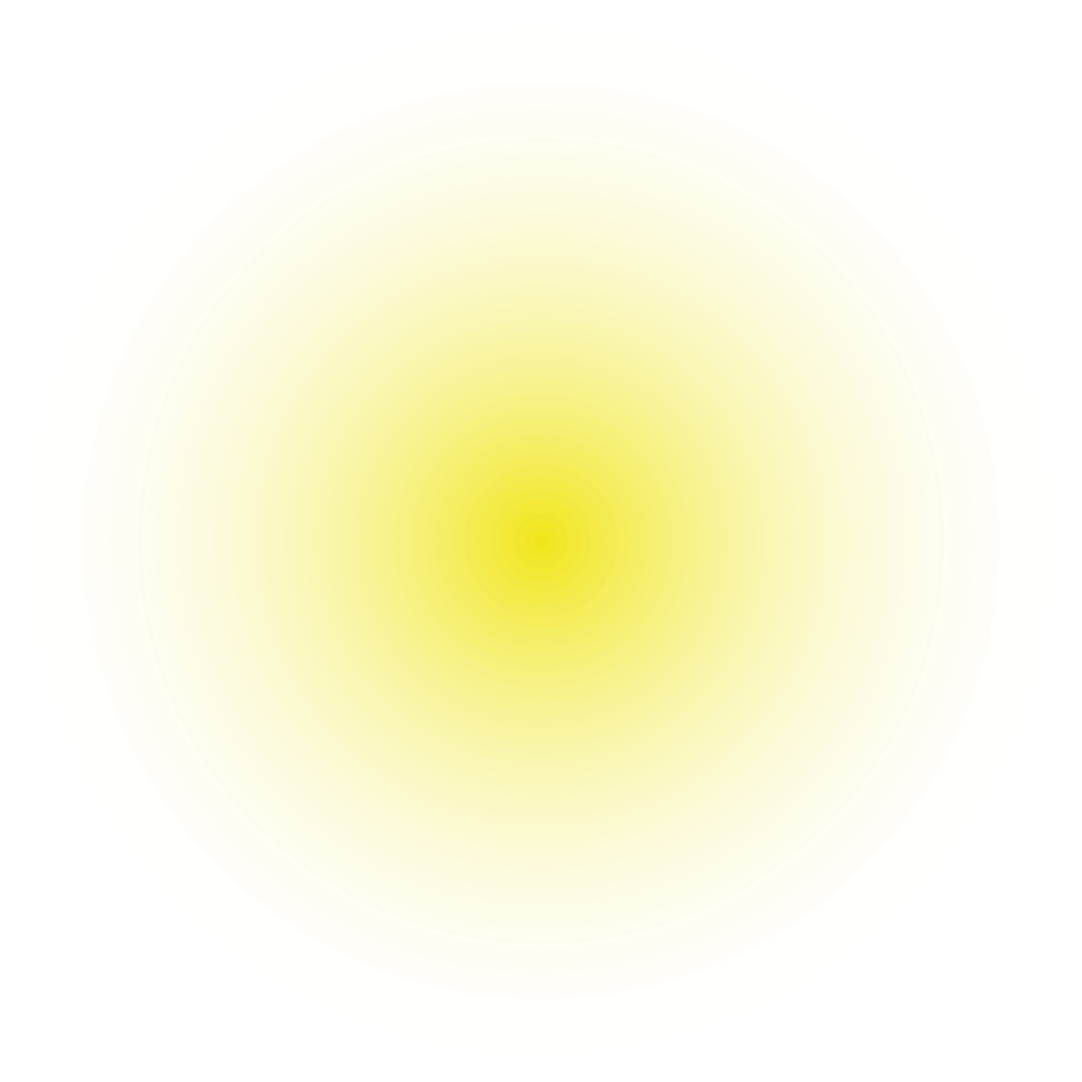 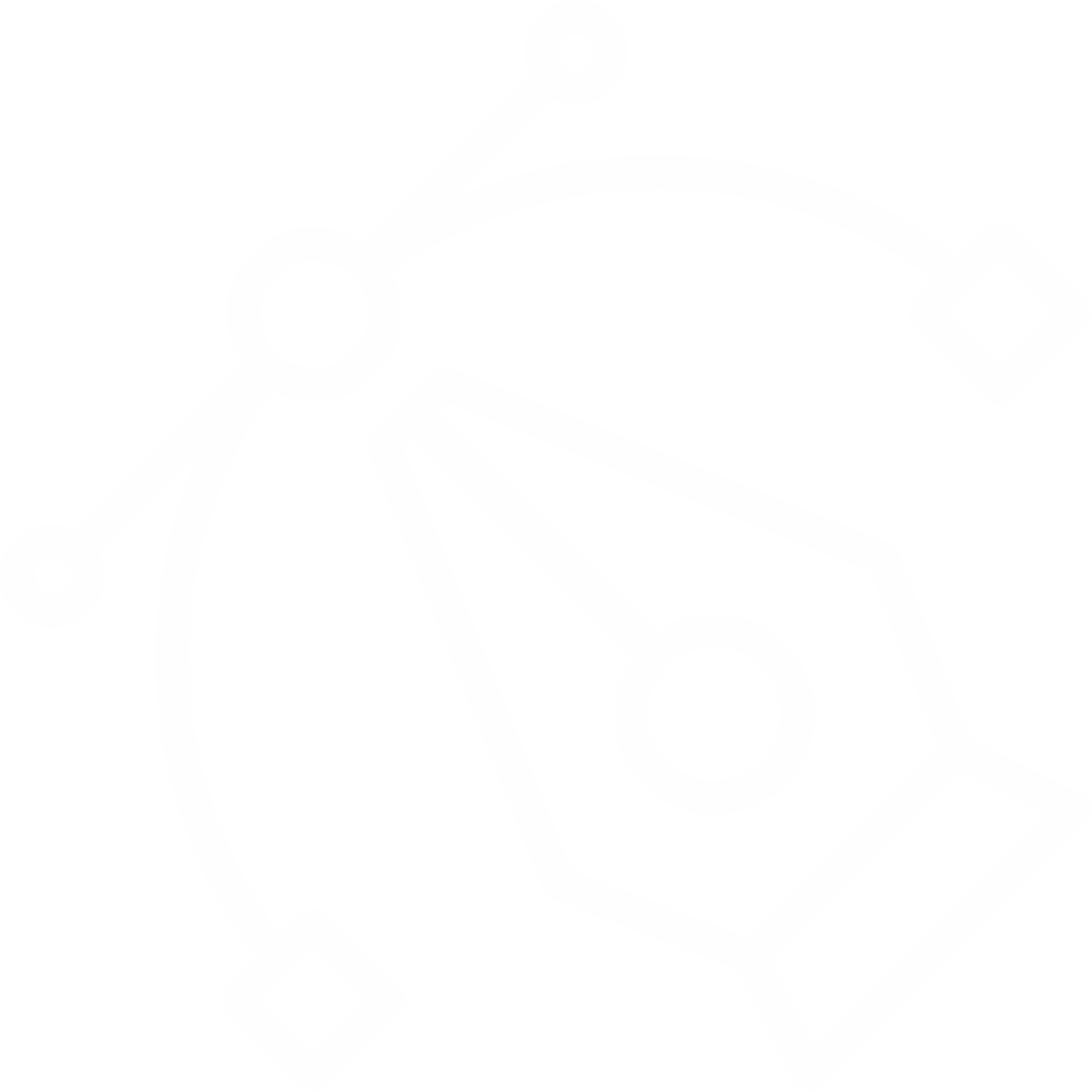 Дизайн
Обновленная и более современная эстетика
Улучшенная эргономика
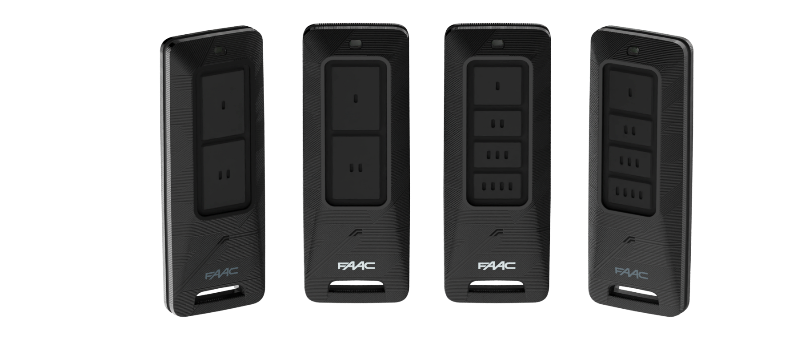 Более высокое воспринимаемое качество
Схожесть с текущей линейкой принадлежностей FAAC
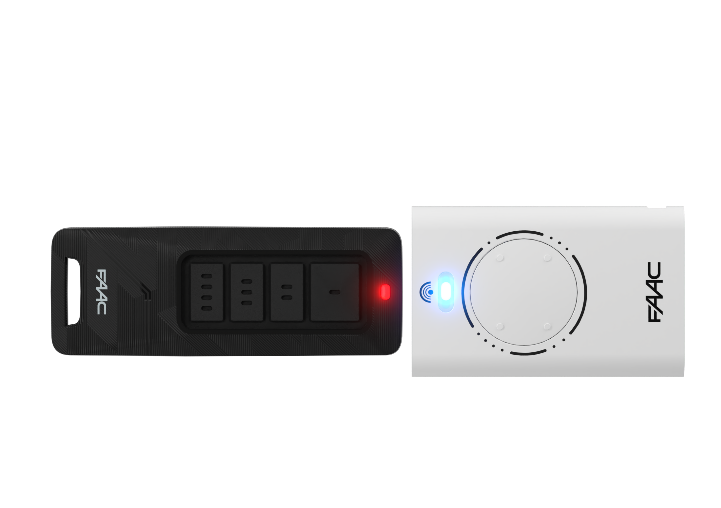 Совместимость с системами SLH
Совместимость с передатчиками SLH (возможность использования на старых системах с передатчиками SLH)
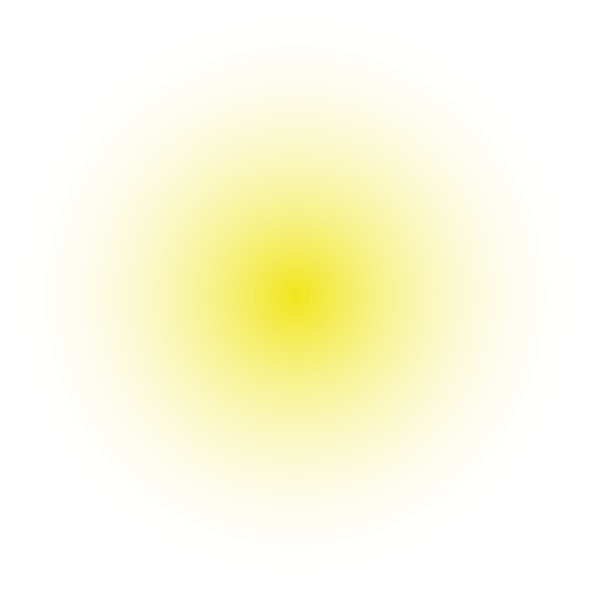 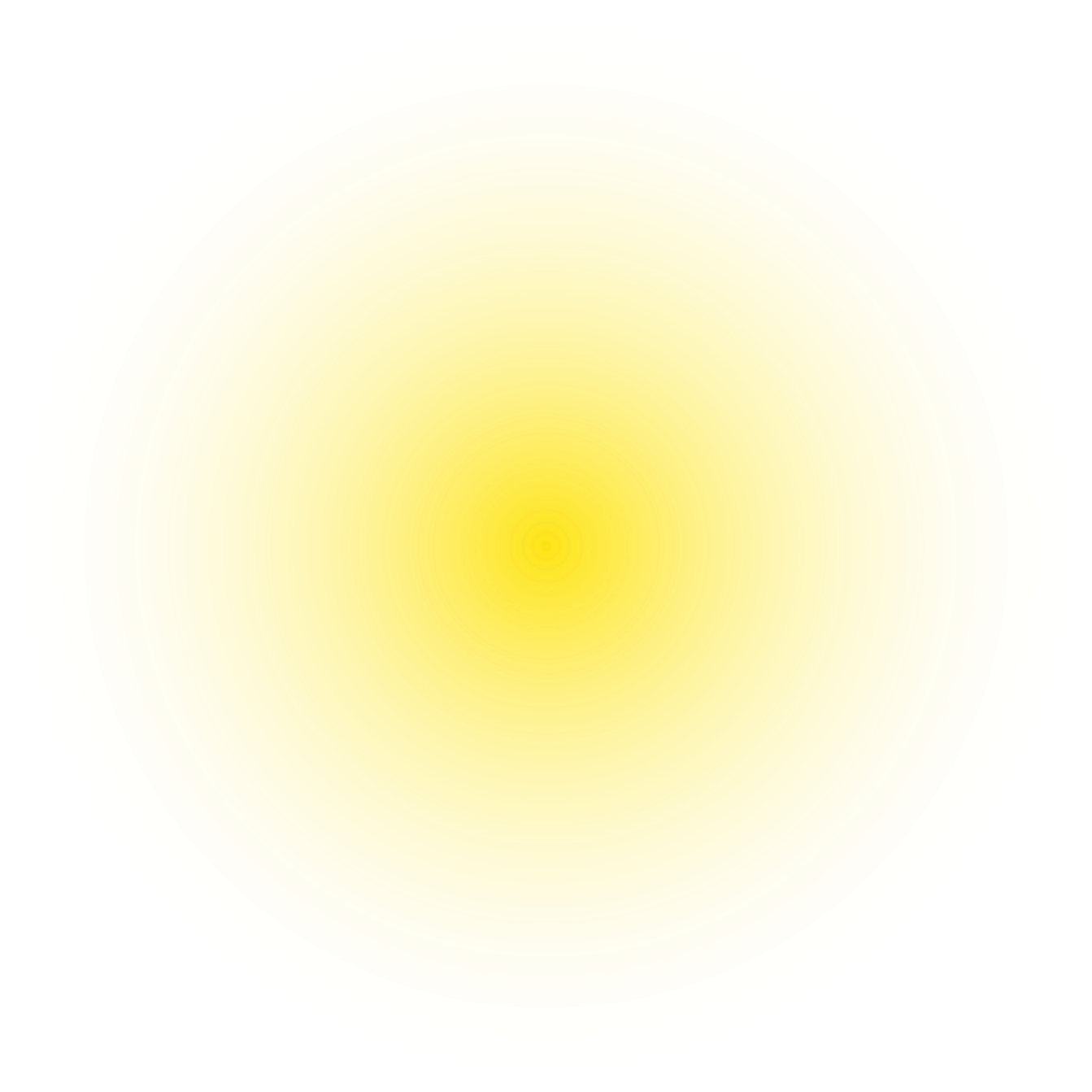 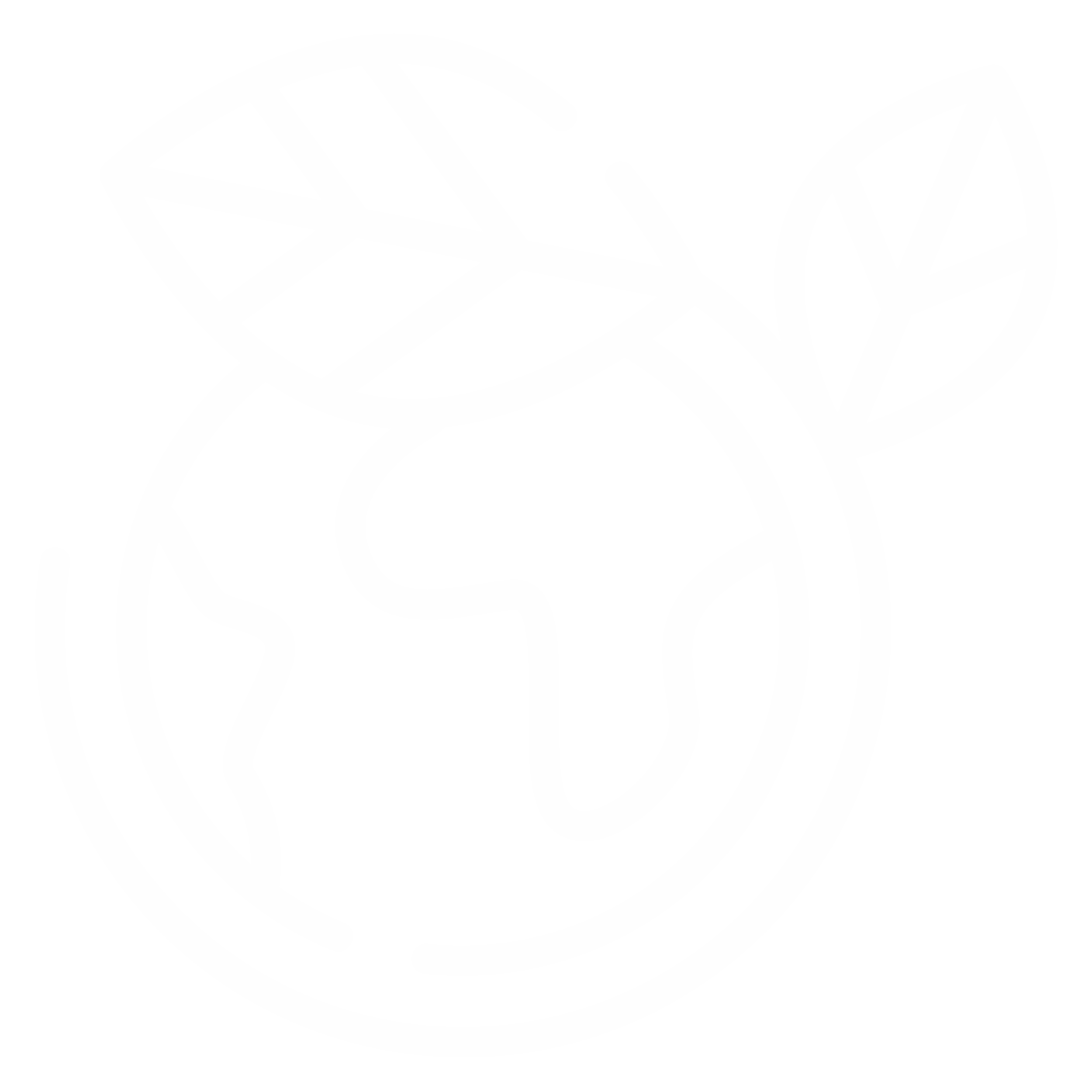 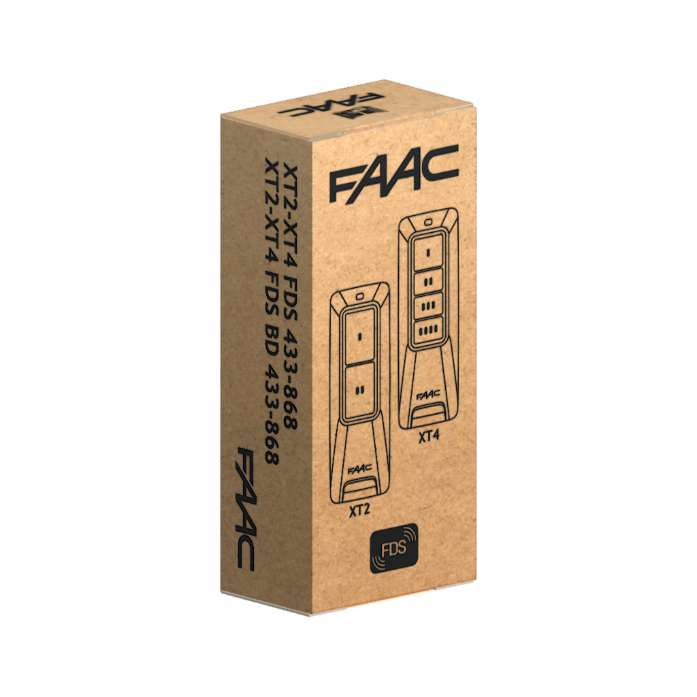 Все более экологичные изделия
Логотип
Совместимость с передатчиками FDS

Совместимость с передатчиками SLH-RC-DS
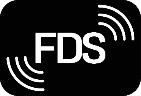 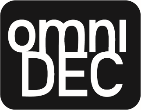 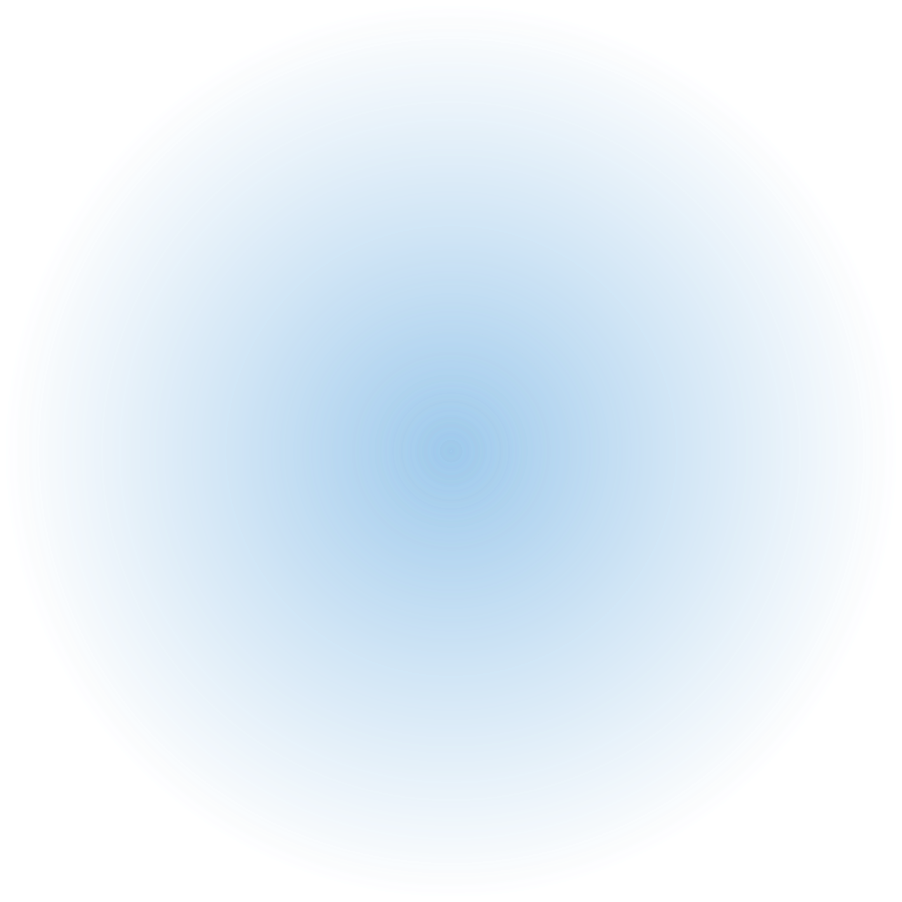 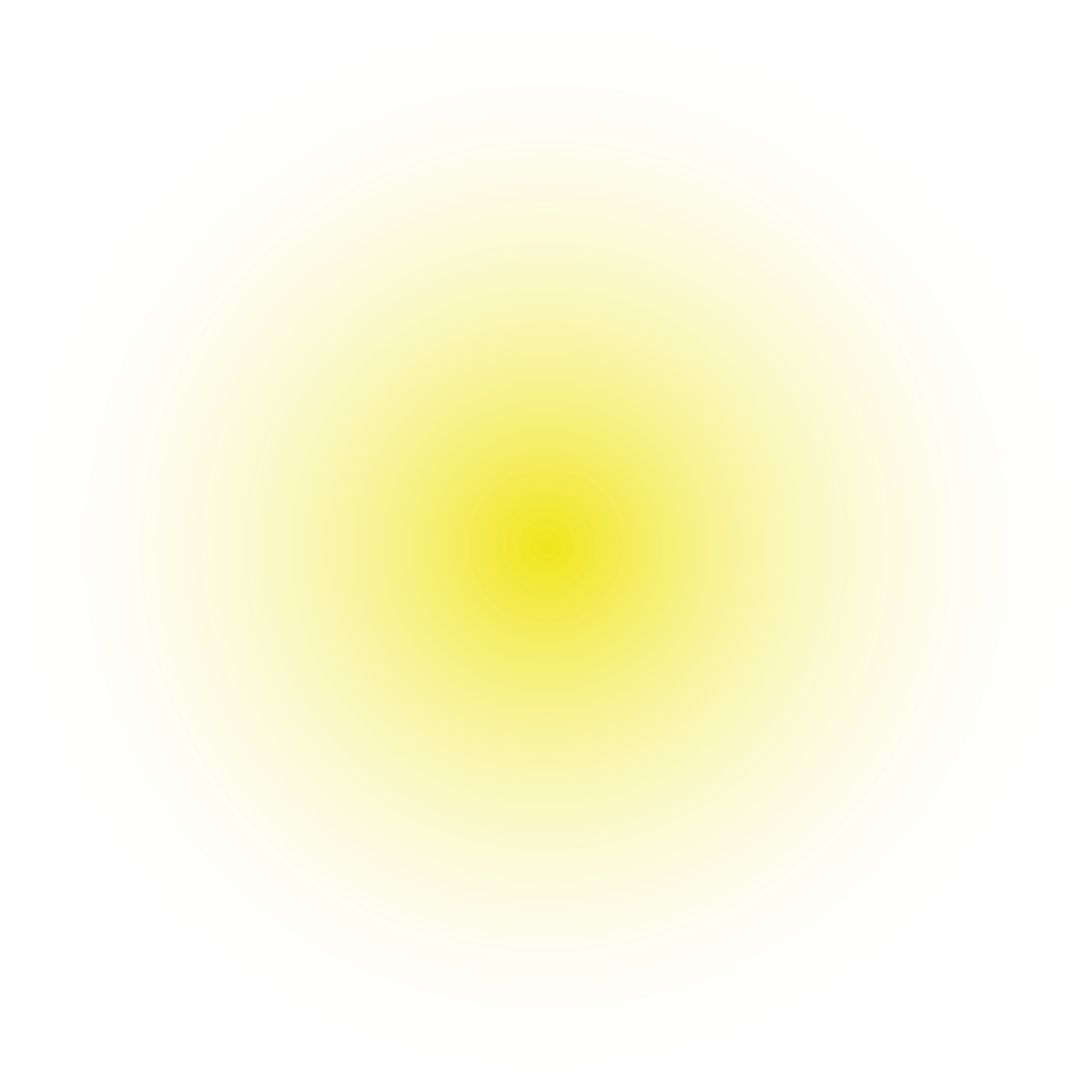 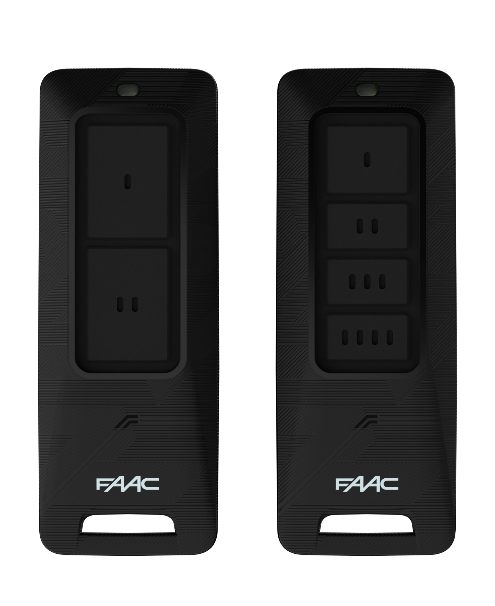 Предложение
XT2 FDS / XT4 FDS
ЧАСТОТА: 433,92/868,35 МГц
ПРОТОКОЛ: FDS
(ТОЛЬКО ВЕДОМОЕ УСТРОЙСТВО SLH)

ДВУНАПРАВЛЕННЫЙ ВАРИАНТ: Нет
МЕТКА: Нет
КРЫШКА: Нет (опция)
Ном. дет. 787017	XT2 FDS 433-868
Ном. дет. 787018	XT4 FDS 433-868
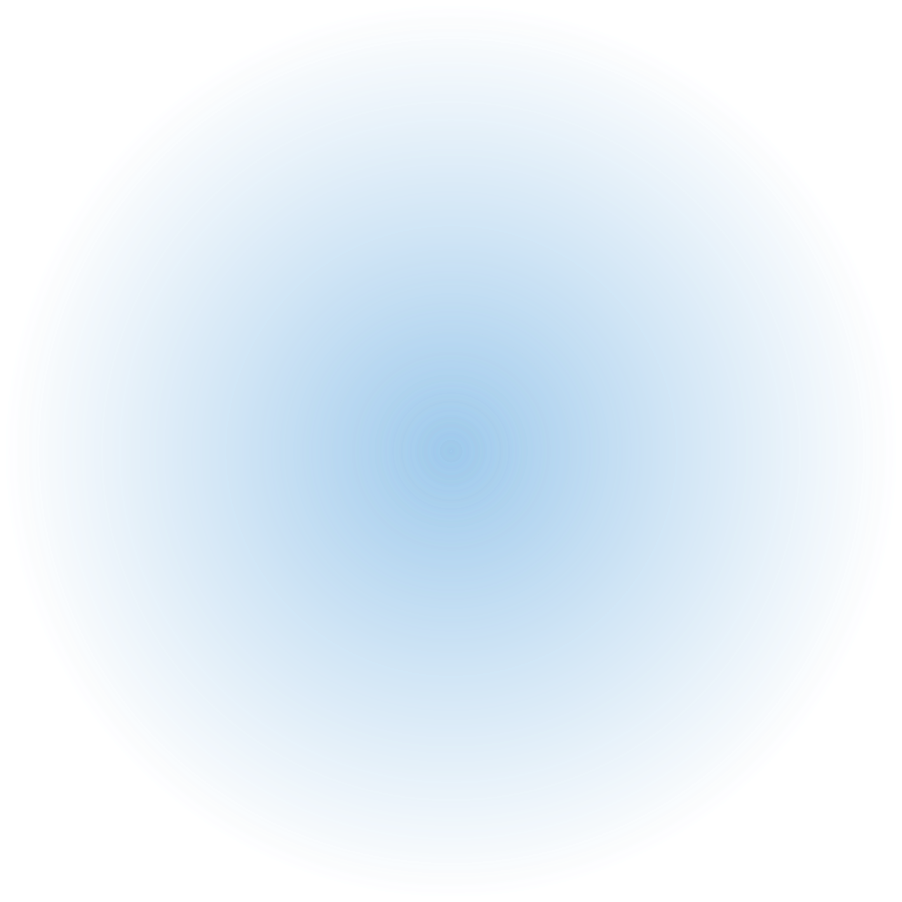 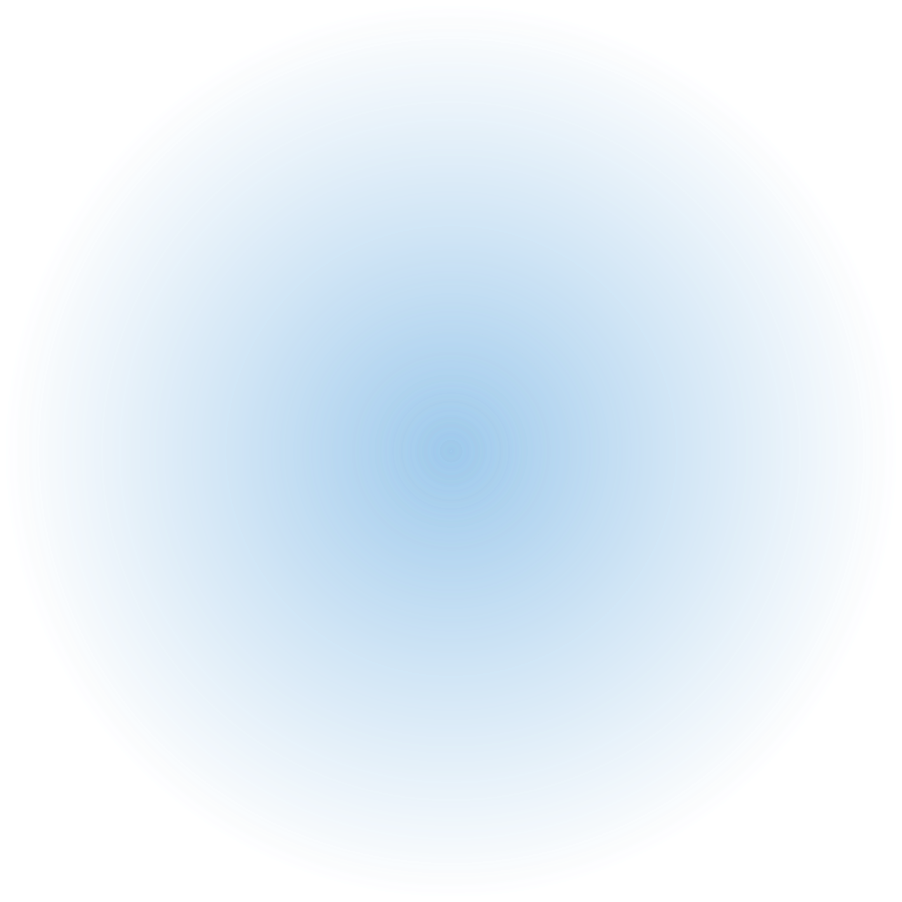 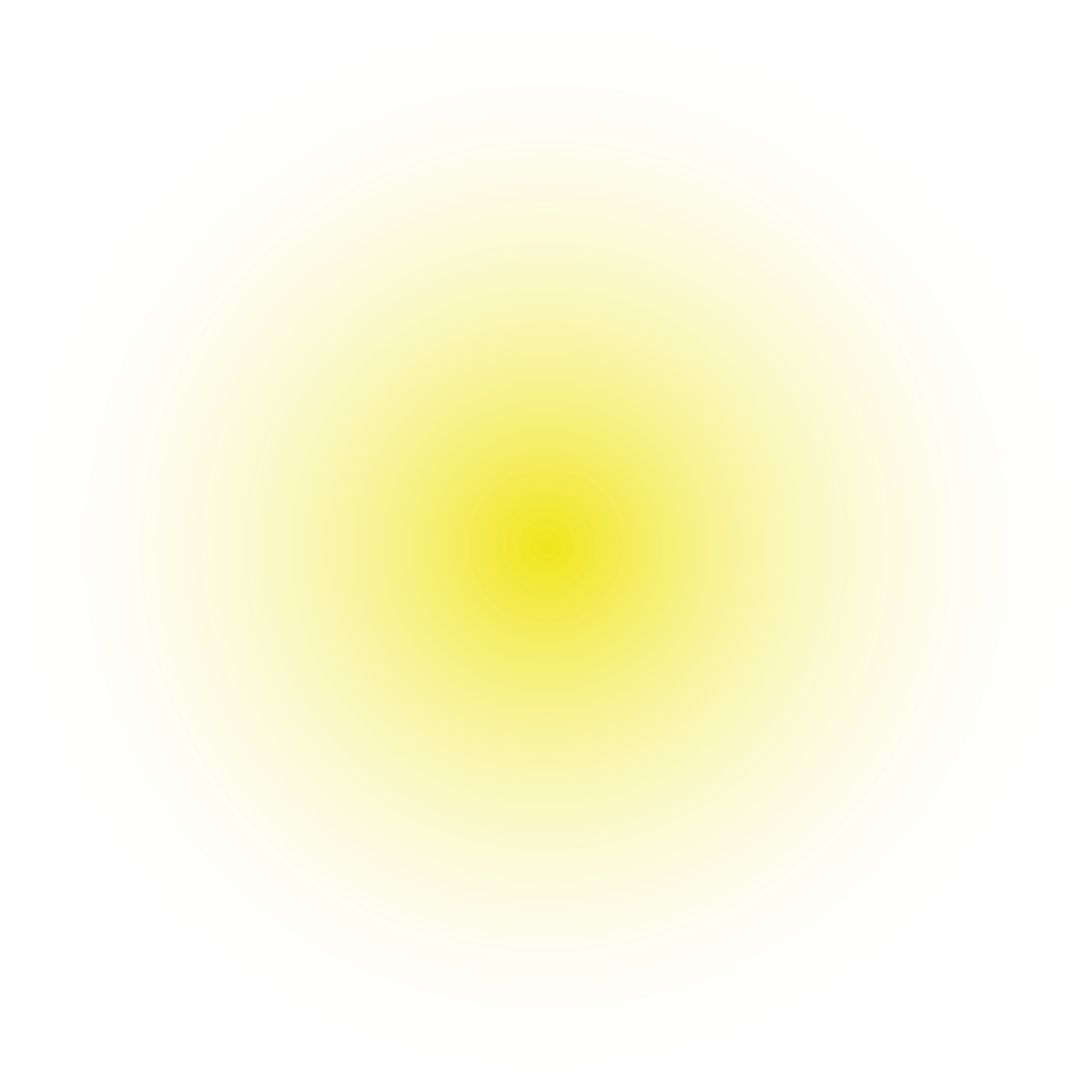 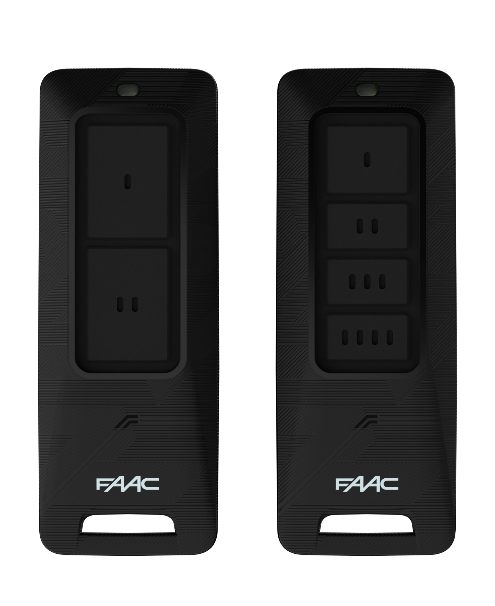 Предложение
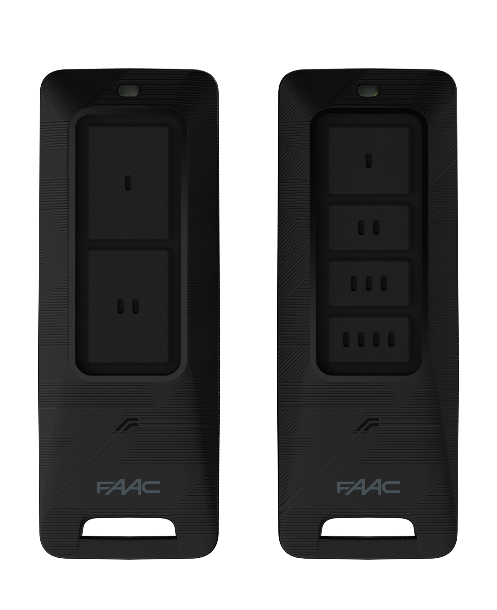 XT2 FDS BD / XT4 FDS BD
XT2 FDS / XT4 FDS
ЧАСТОТА: 433,92/868,35
ПРОТОКОЛ: FDS
(Только ведомое устройство SLH)
ДВУНАПРАВЛЕННЫЙ ВАРИАНТ: Да
ВИБРАЦИЯ: Да
МЕТКА: Да (13,56 МГц, ISO 15693)
КРЫШКА: Да, черная
ЧАСТОТА: 433,92/868,35 МГц
ПРОТОКОЛ: FDS
(ТОЛЬКО ВЕДОМОЕ УСТРОЙСТВО SLH)

ДВУНАПРАВЛЕННЫЙ ВАРИАНТ: Нет
МЕТКА: Нет
КРЫШКА: Нет (опция)
Ном. дет. 787017	XT2 FDS 433-868
Ном. дет. 787018	XT4 FDS 433-868
Ном. дет. 787019	XT2 FDS BD 433-868
Ном. дет. 787020	XT4 FDS BD 433-868
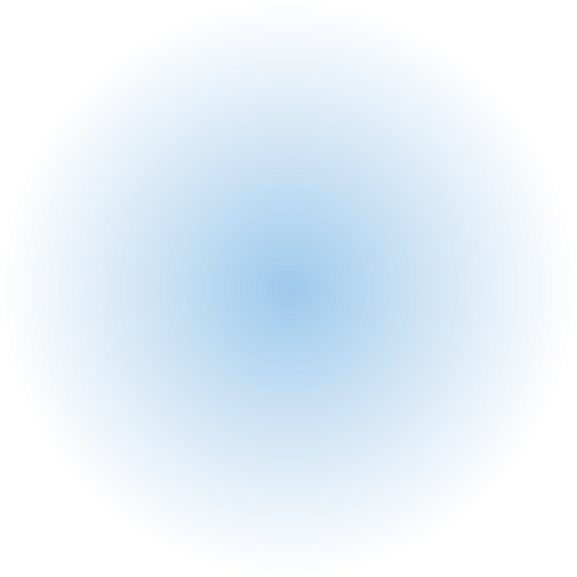 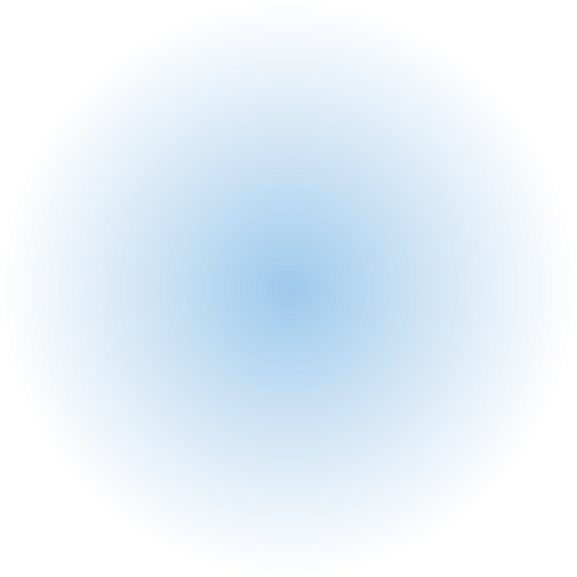 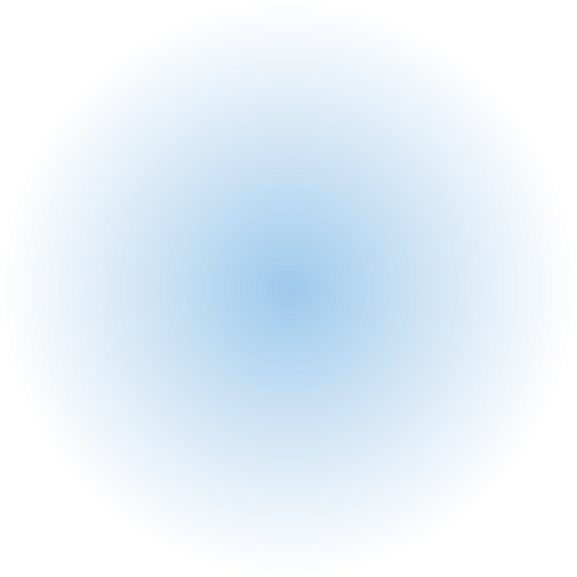 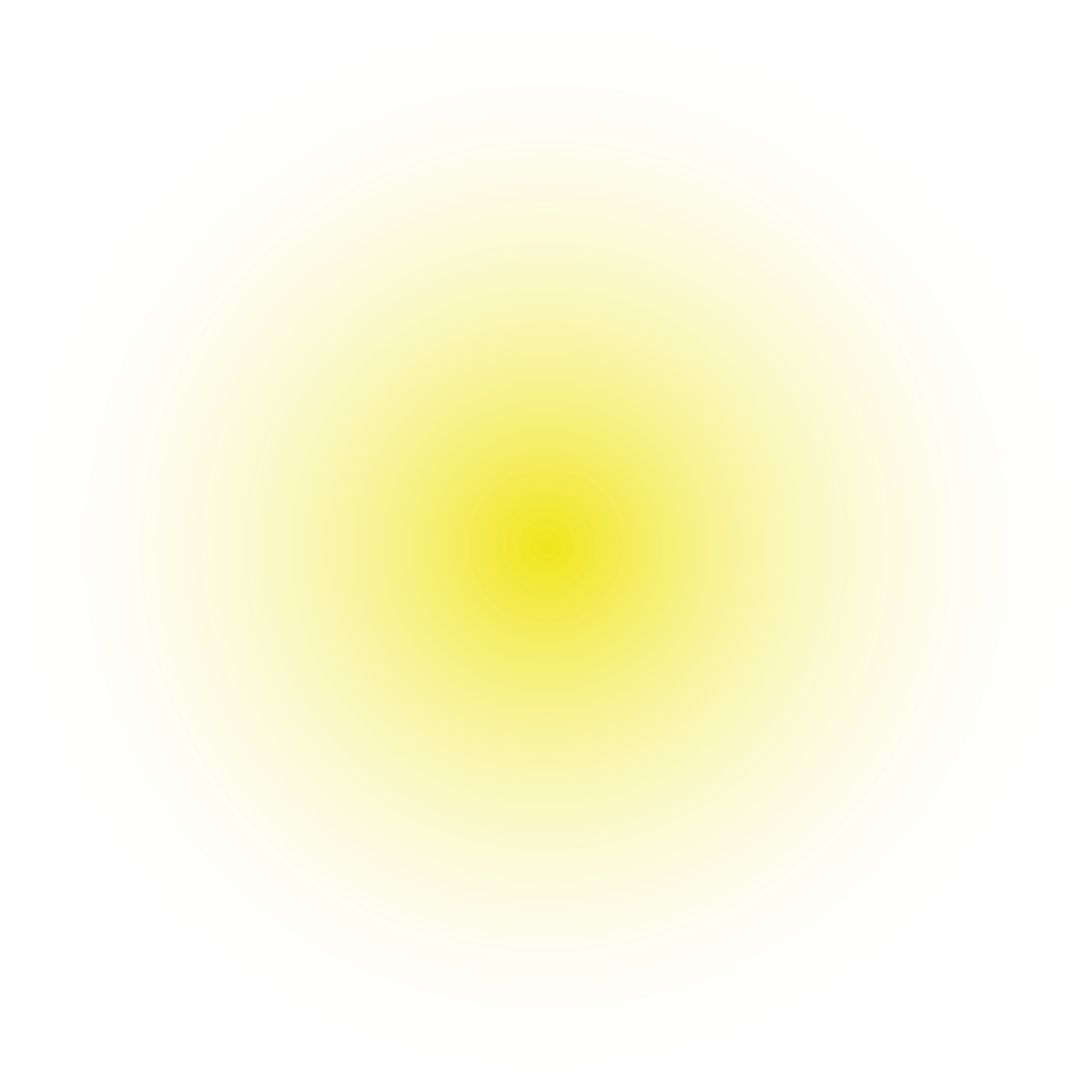 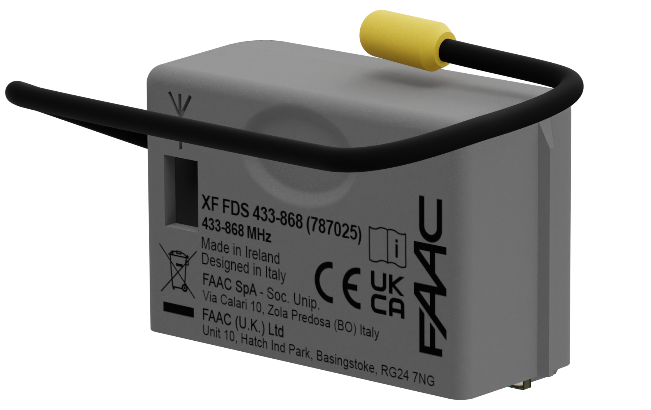 Предложение
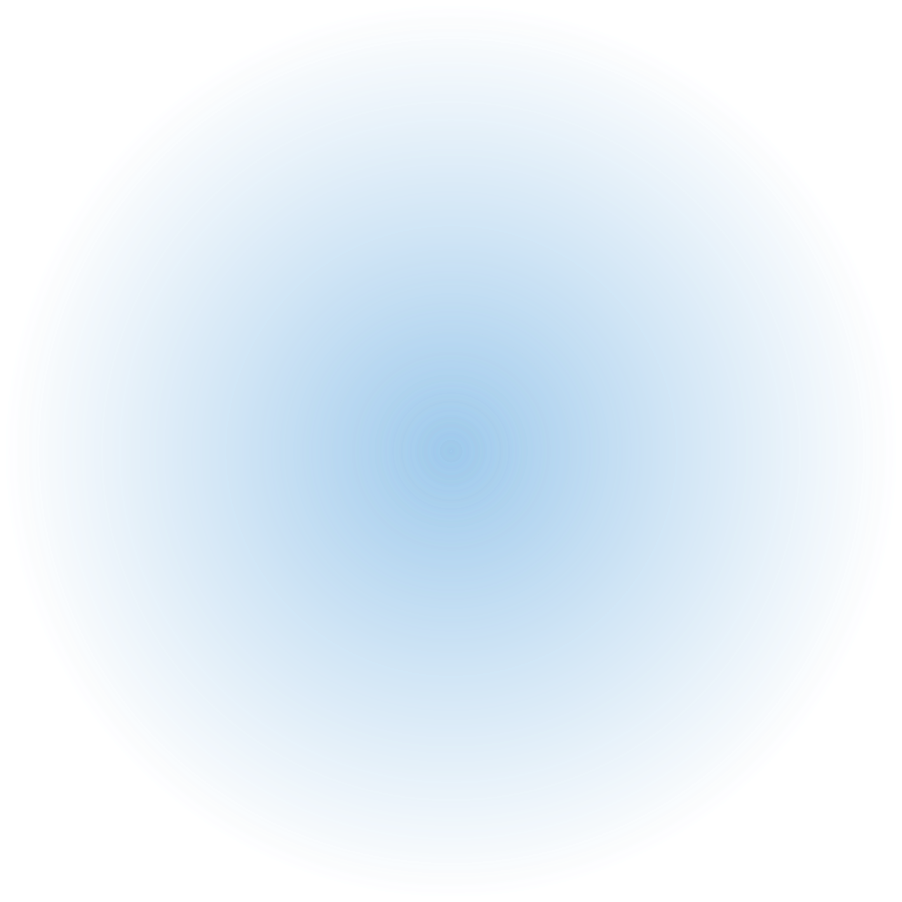 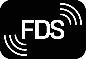 XF FDS
3 PIN 
ЧАСТОТА: 433,92/868,35
ПРОТОКОЛ СВЯЗИ: FDS
ДВУНАПРАВЛЕННОСТЬ: Да (полученная команда и запрос состояния)
Ном. дет. 787025	XF FDS 433-868 МГц
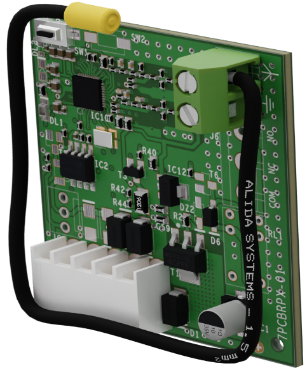 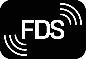 RP / RP2 FDS 433-868
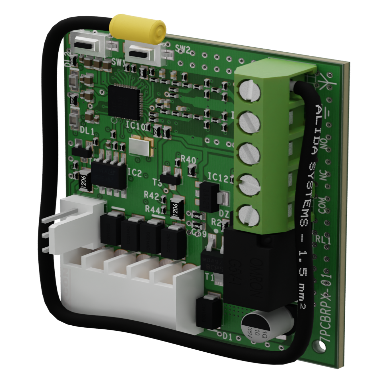 5 контактов, один канал и два канала
ЧАСТОТА: 433,92/868,35
ПРОТОКОЛ СВЯЗИ: FDS
ДВУНАПРАВЛЕННЫЙ ВАРИАНТ: ДА (только полученная команда)
Ном. дет. 787021	RP FDS 433-868 МГц
Ном. дет. 787022	RP2 FDS 433-868 МГц
Ном. дет. 787019	XT2 FDS BD 433-868
Ном. дет. 787020	XT4 FDS BD 433-868
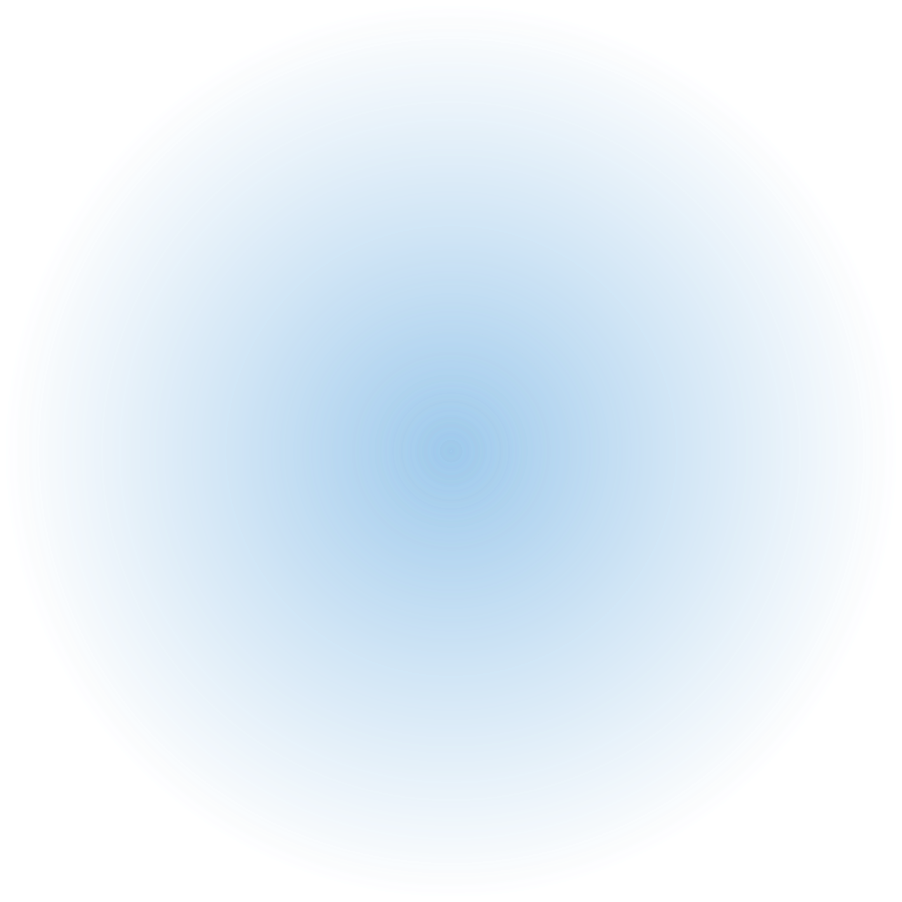 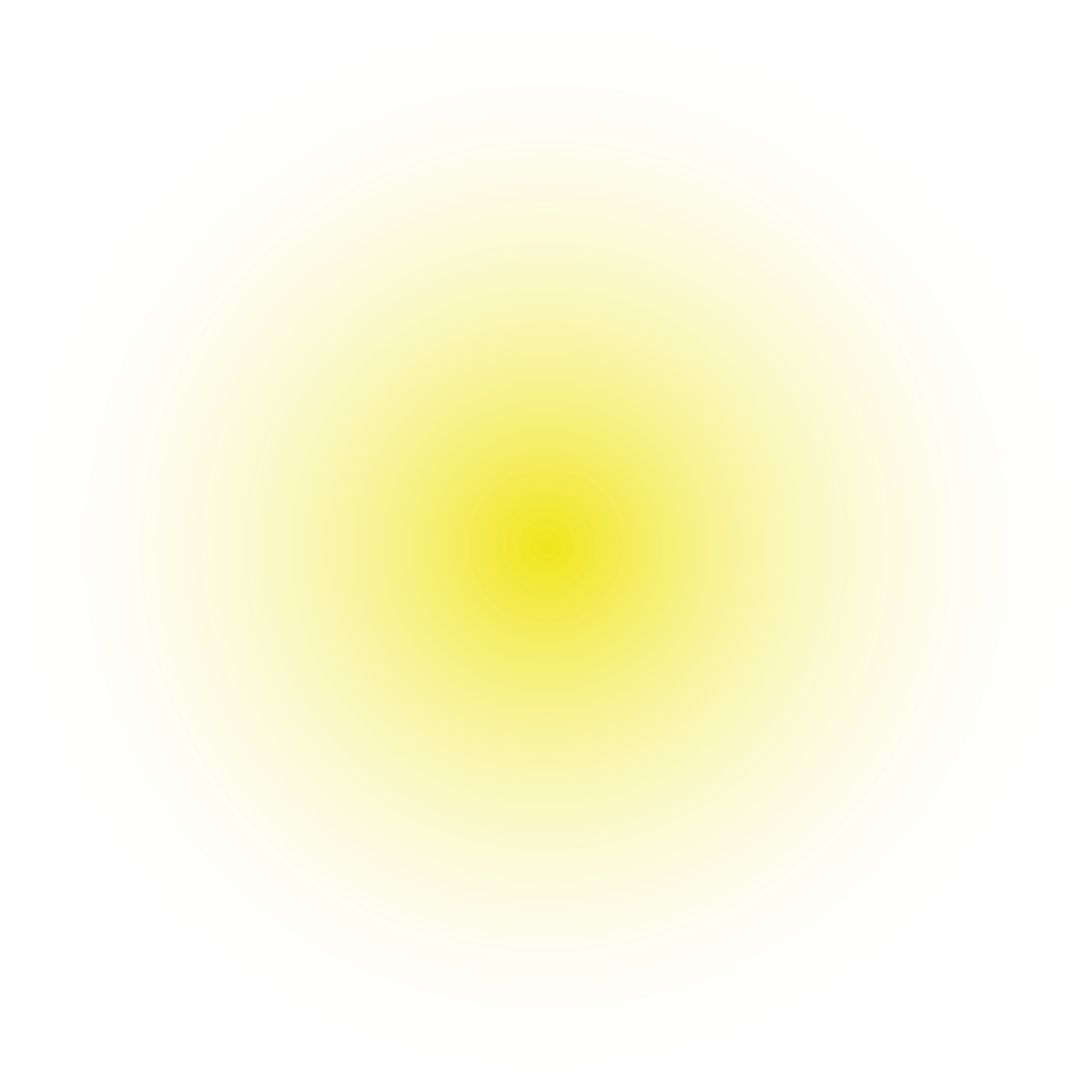 Предложение
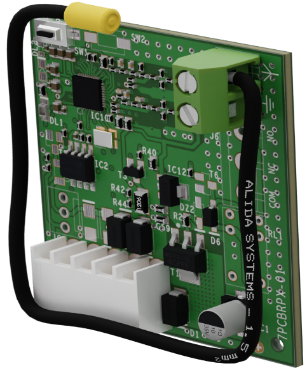 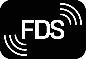 RP / RP2 FDS 433-868
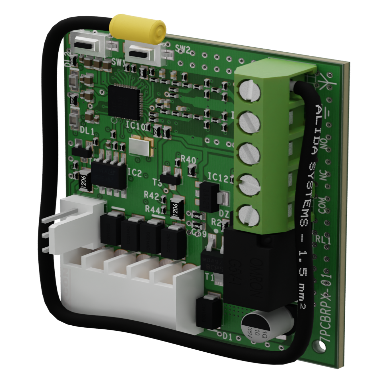 5 контактов, один канал и два канала
ЧАСТОТА: 433,92/868,35
ПРОТОКОЛ СВЯЗИ: FDS
ДВУНАПРАВЛЕННЫЙ ВАРИАНТ: ДА (только полученная команда)
Ном. дет. 787021	RP FDS 433-868 МГц
Ном. дет. 787022	RP2 FDS 433-868 МГц
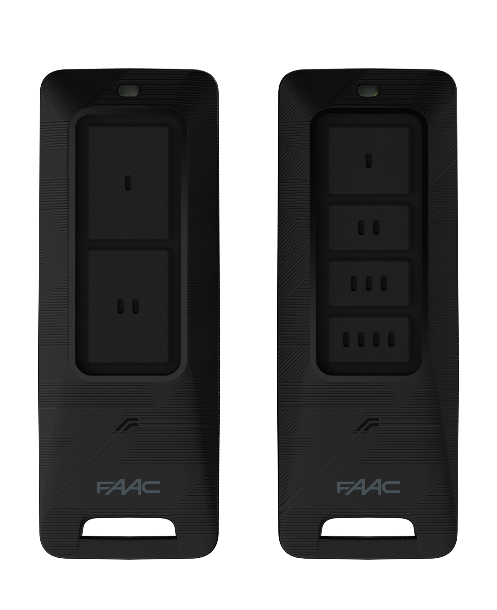 XT2 FDS BD / XT4 FDS BD
ЧАСТОТА: 433,92/868,35
ПРОТОКОЛ: FDS
(Только ведомое устройство SLH)
ДВУНАПРАВЛЕННЫЙ ВАРИАНТ: Да
ВИБРАЦИЯ: Да
МЕТКА: Да (13,56 МГц, ISO 15693)
КРЫШКА: Да, черная
Ном. дет. 787019	XT2 FDS BD 433-868
Ном. дет. 787020	XT4 FDS BD 433-868
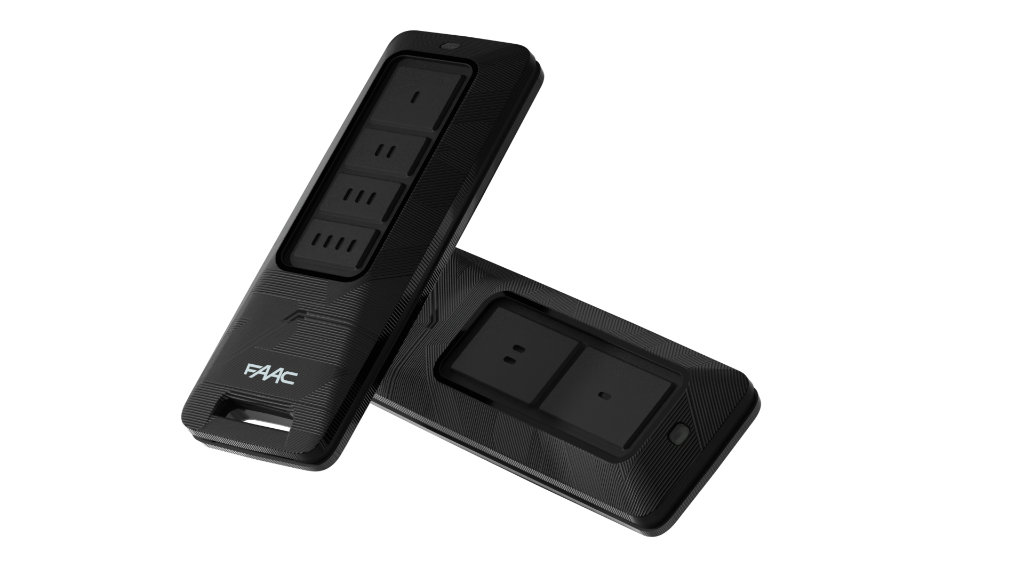 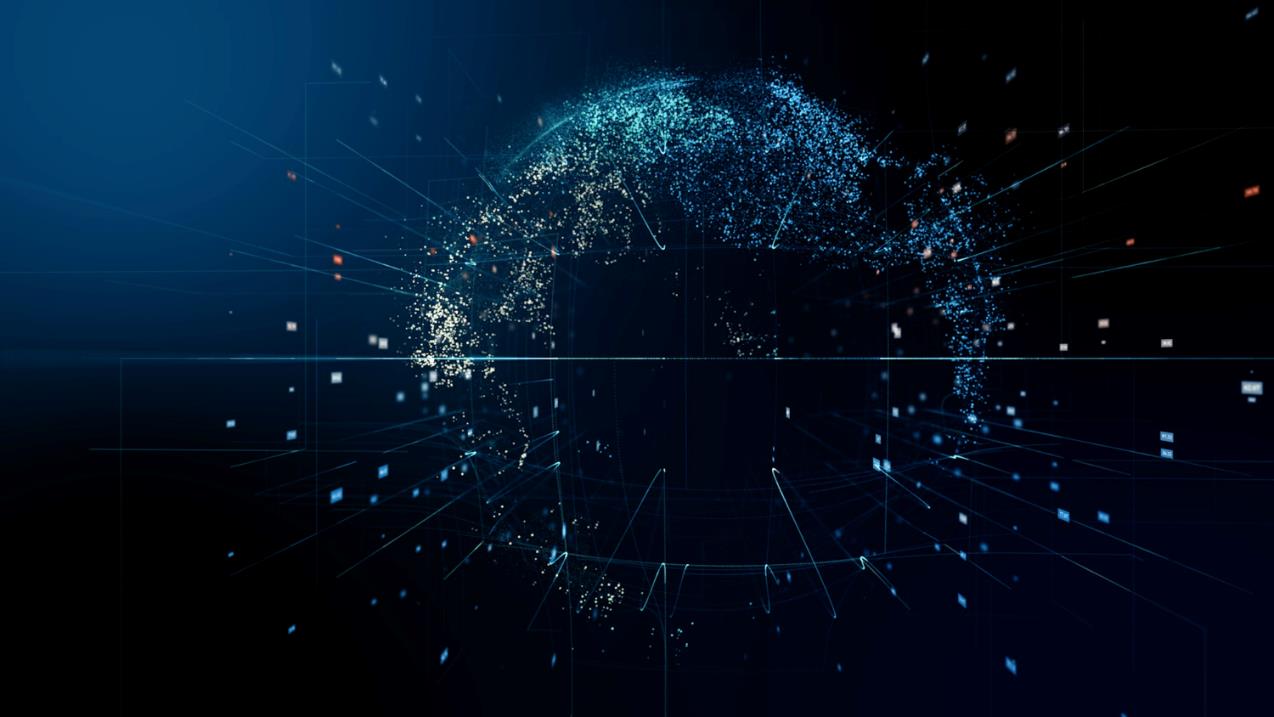 УПРОЩЕННОЕ ПРОГРАММИРОВАНИЕ
ЗАЩИТА ОТ КЛОНИРОВАНИЯ
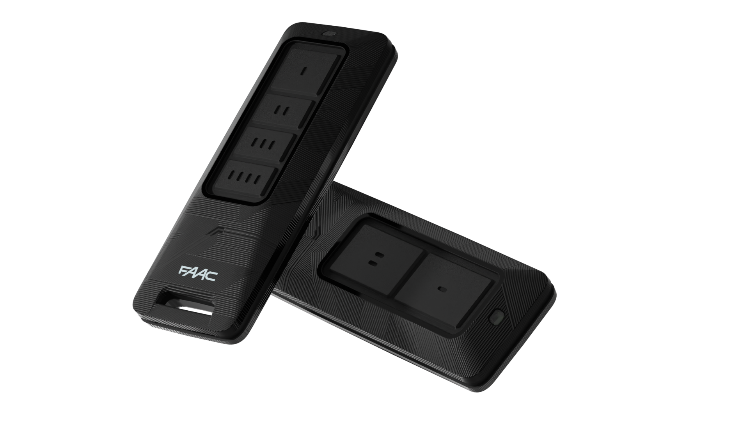 ФУНКЦИЯ ВОССТАНОВЛЕНИЯ
ЗАЩИТА МОНТАЖНИКА
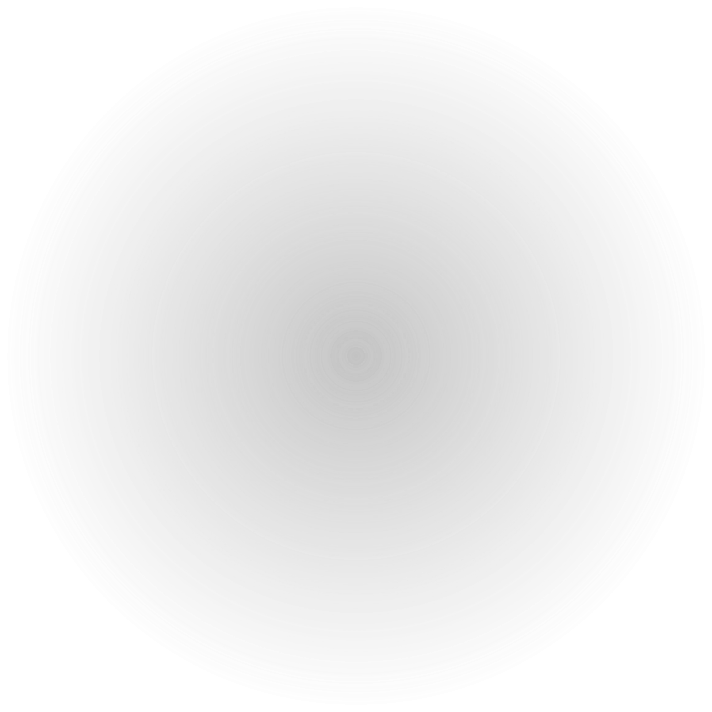 УПРАВЛЕНИЕ ПЕРЕДАТЧИКАМИ
ФУНКЦИЯ ПОИСКА ПЕРЕДАТЧИКОВ
УПРАВЛЕНИЕ ПРОФИЛЯМИ ТАЙМЕРА
УПРОЩЕННОЕ ПРОГРАММИРОВАНИЕ
Простая процедура по записи в память нового передатчика путем наведения фокуса на QR-код
Последний можно найти:
В групповой упаковке – содержит 16 матричных кодов
На отдельной упаковке
С обратной стороны передатчика
На этикетке, прикрепленной к внутренней электронной плате
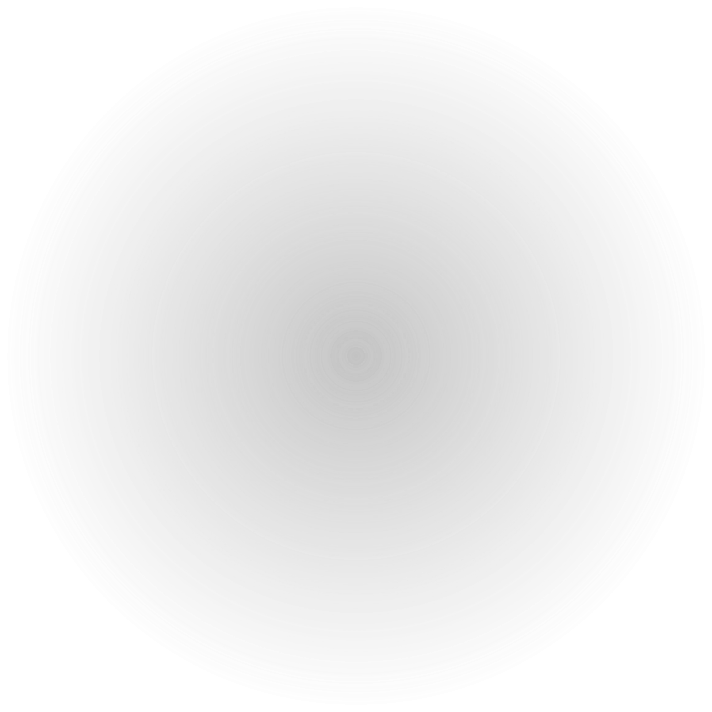 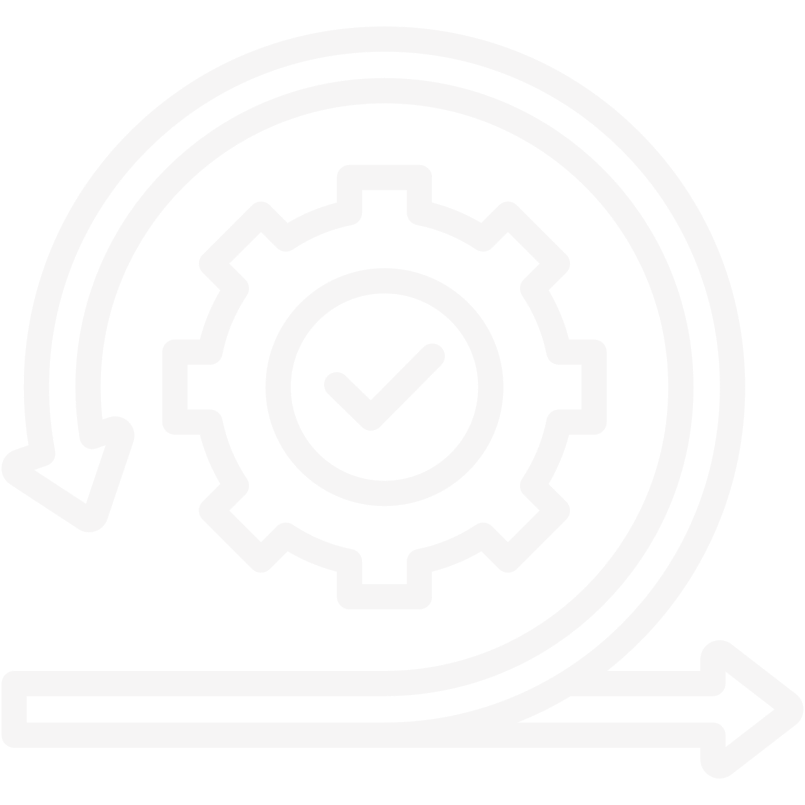 НОЯБРЬ 2023 Г.